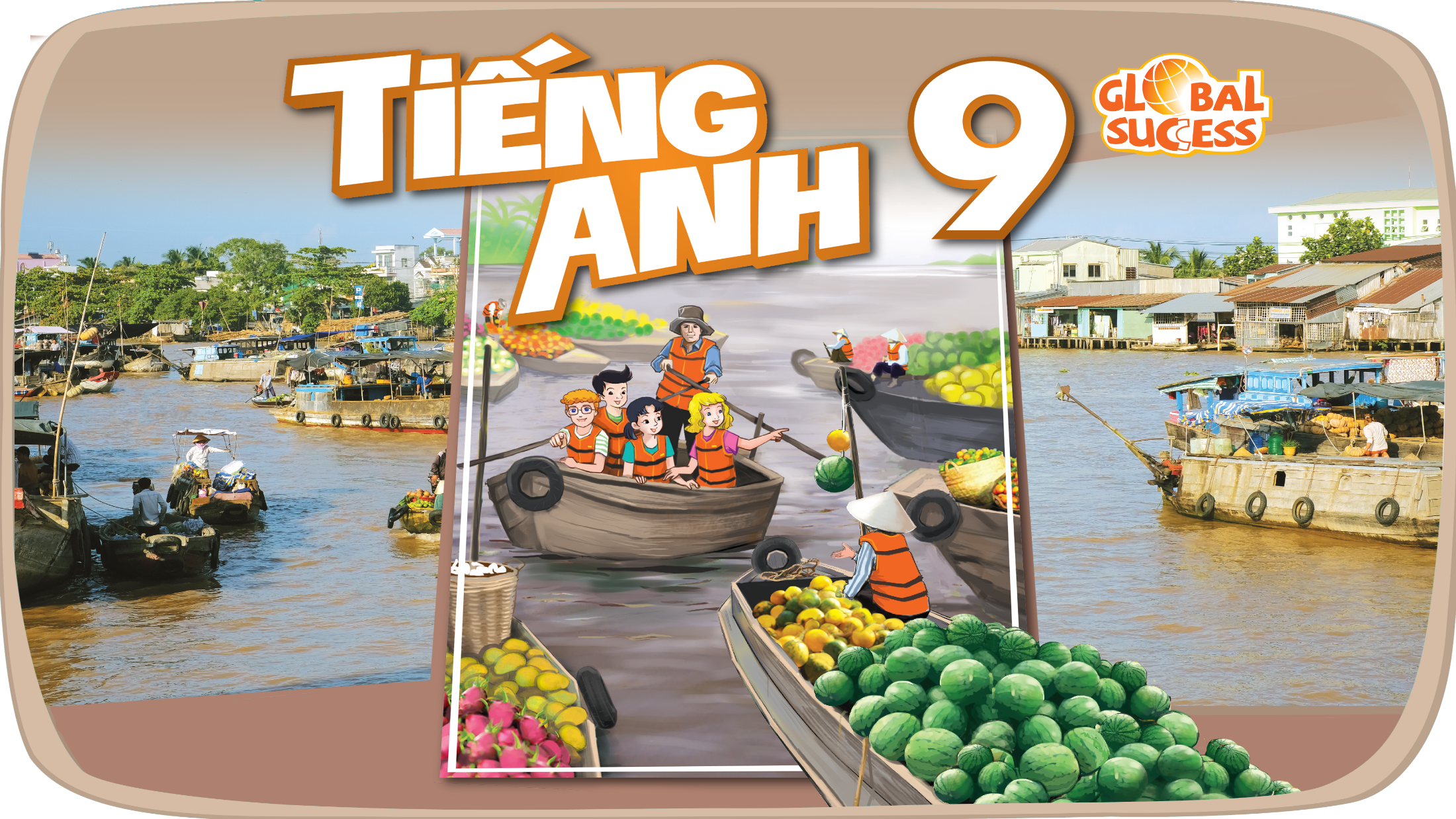 Listen and read.
Tom: Not really. My father was able to buy cheap air tickets and rent a cheap accommodation. He usually uses travel apps for our domestic and international holidays.
An: Where did you stay?
Tom: We stayed in a three-star hotel which is just a ten-minute walk from the sea. Have you been somewhere for holiday?
An: Yeah. Last year my family travelled to Da Nang. We ate different types of local food, and they all were so delicious. My brother said it was a perfect
destination for food tourists.
Tom: Yes, I love food tourism, too. There are also other types of tourism like shopping tourism or sports tourism.
An: I didn’t know that. Well, I’ll try one of those    someday.
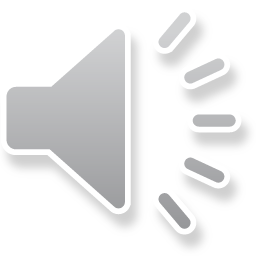 Tom: Hi, An.
An: Hi, Tom. You’ve got a nice tan.
Tom: Well, I’ve just got back from Bali.
An: Bali? Where is it?
Tom: It’s in Indonesia. My family flew there for a holiday, and we spent most of the time on the beach. That’s how I got this tan.
An: Awesome. Tell me more about Bali.
Tom: Sure. It’s an ideal destination for holidaymakers, especially those who love the sea.
An: It must be beautiful!
Tom: Very. It’s well-known for its natural beauty, sunny beaches, and terraced fields.
An: Is it expensive to travel there?
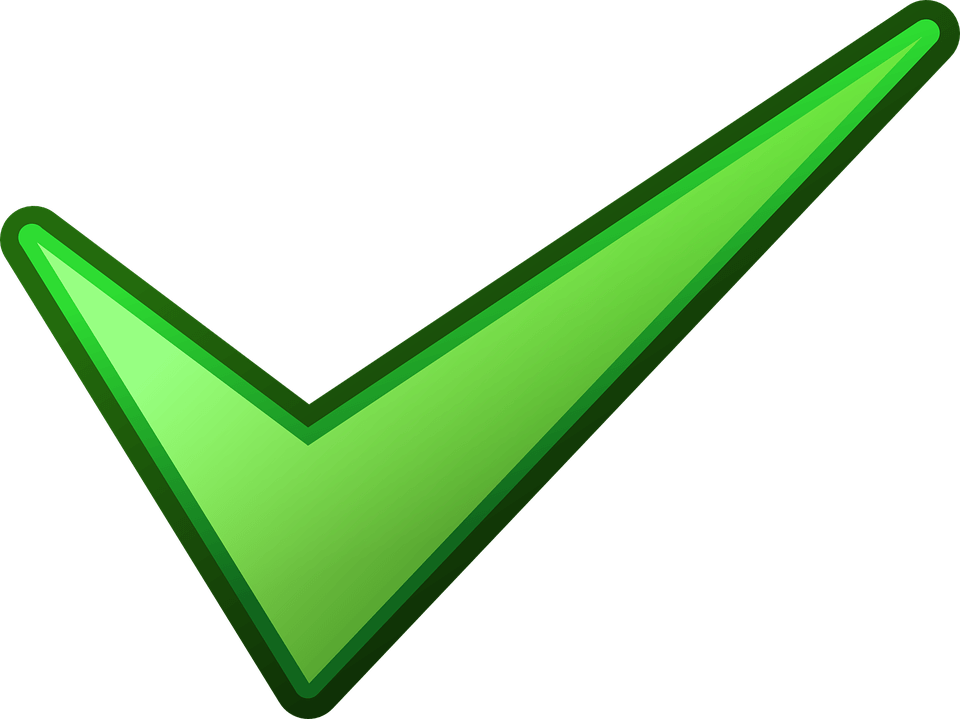 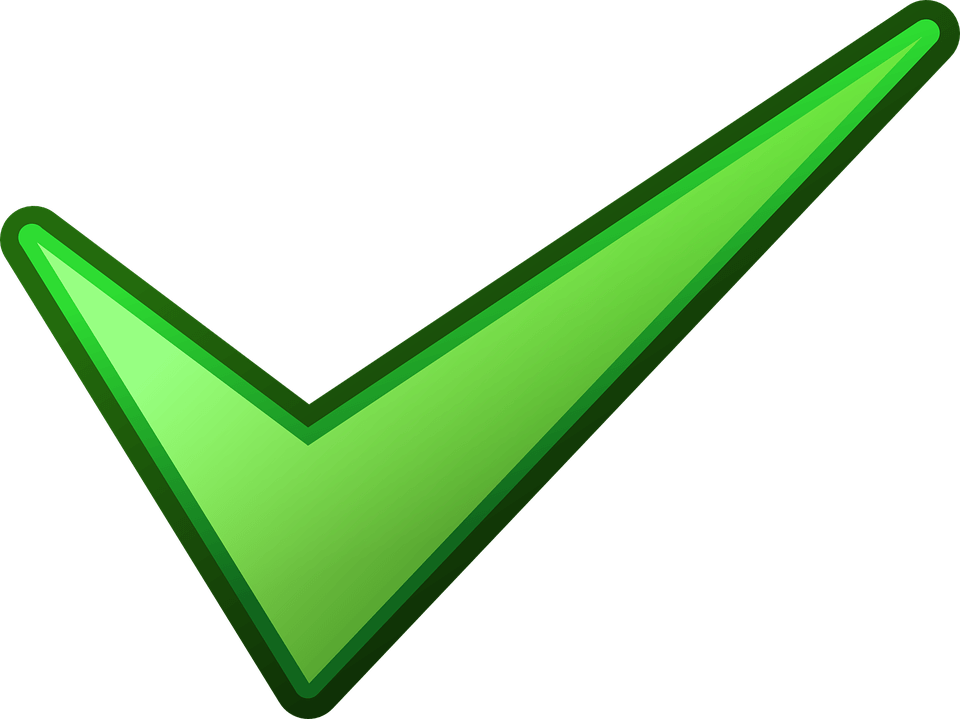 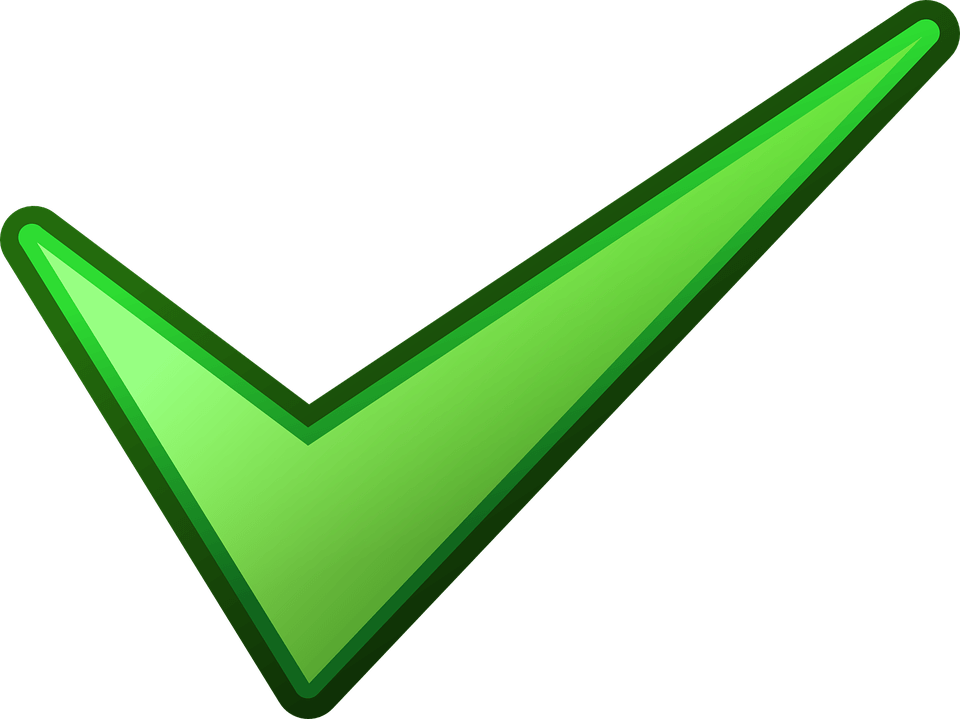 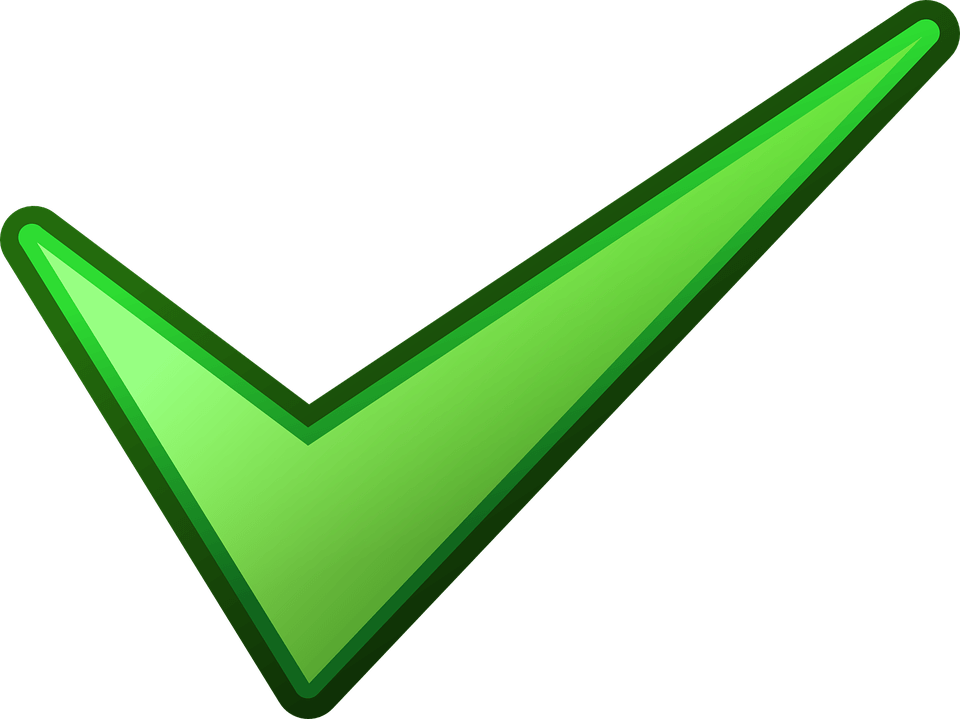 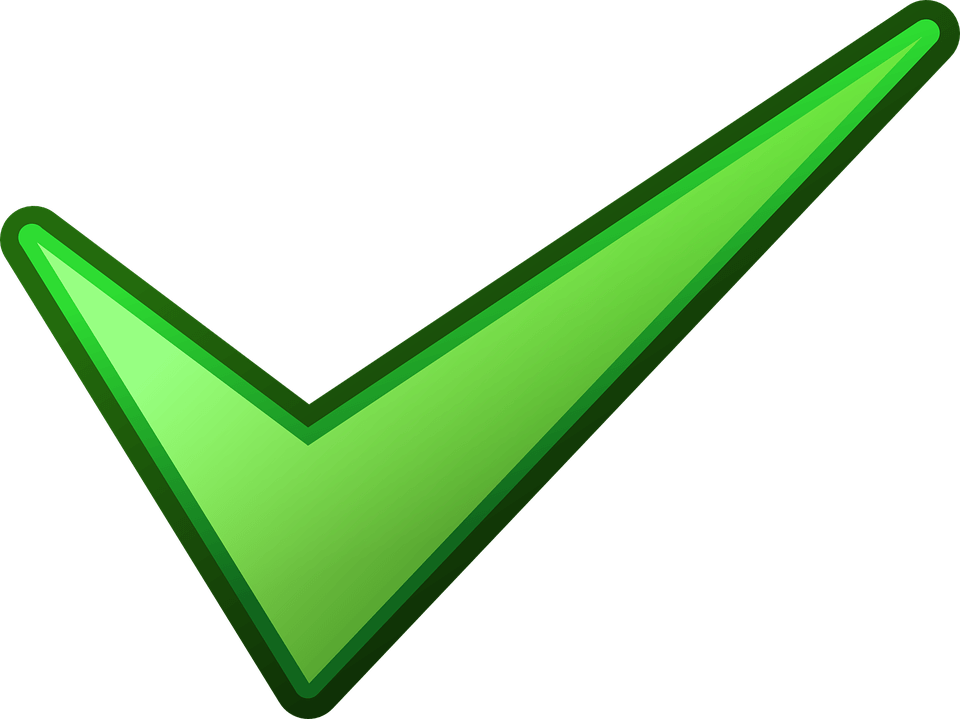 [Speaker Notes: T       2. F      3. T       4. F       5. T]
1. ideal
2. natural
3. domestic
4. shopping
5. local
[Speaker Notes: 1. c          2. d            3. a        4. e          5. b]
Complete the sentences with the words and phrases from the box.
sports tourism	destination	      safari		online apps		domestic
1. If you go on _____________ , you can see wild animals in their natural habitat.
2. Noi Bai Airport has two terminals: one for international flights and one for ______________ flights.
3. You should learn how to use _______________ for booking transportation and accommodation.
4. _______________ is travelling to watch a sports event.
5. Japan is a must-go ____________ for me.
safari
domestic
online apps
Sport tourism
destination
[Speaker Notes: 1. safari       2. domestic       3. online apps      4. sport tourism      5. destination]
5
How much do you know about tourism in Viet Nam?
Example:
A: How healthy are you?B: I’m tired.
A: You should take a break and do some physical exercise
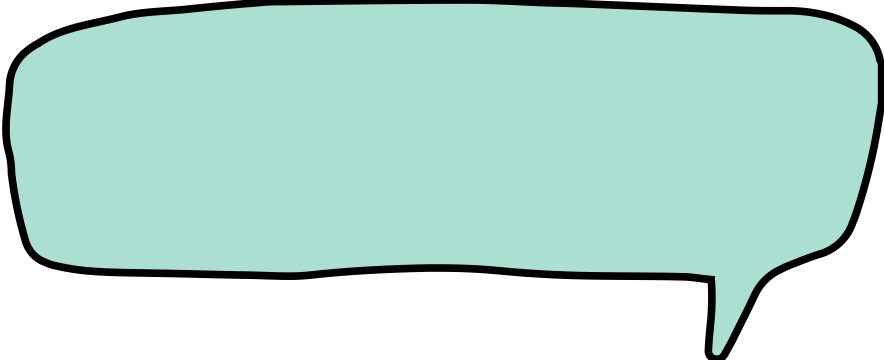 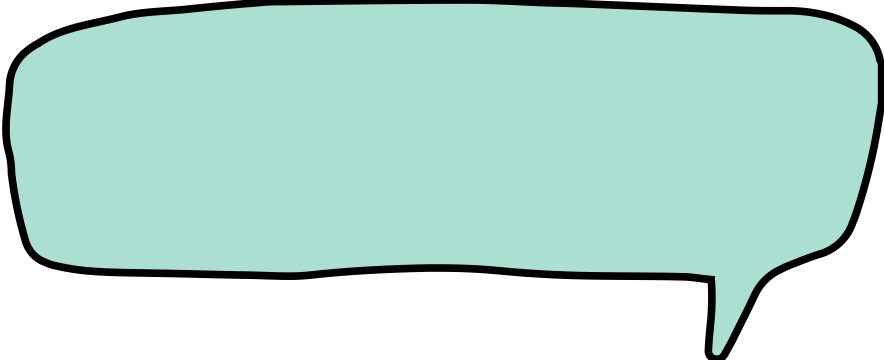 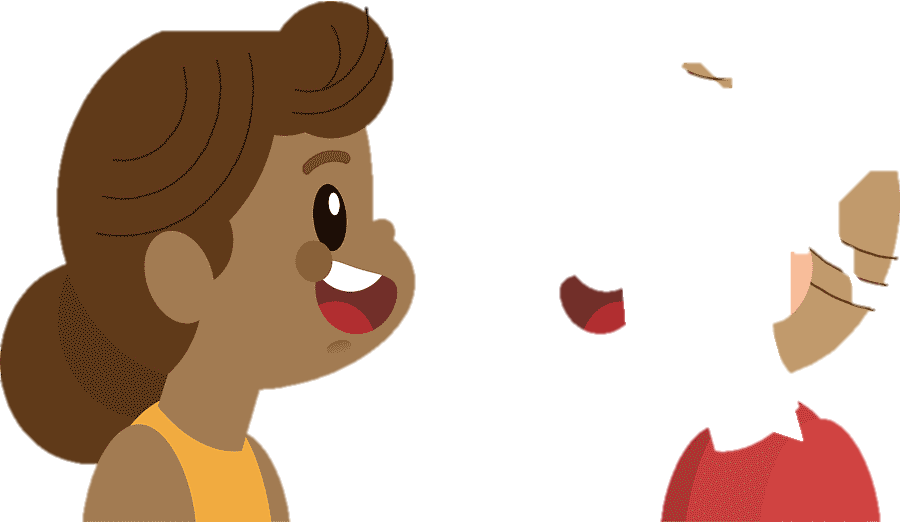 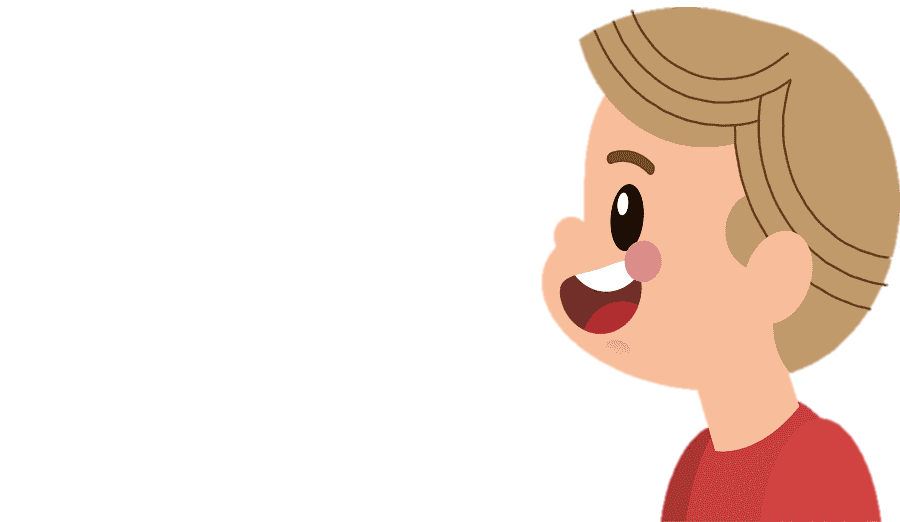 This ancient city in central
Viet Nam used to be the capital
of our country.
A. Hue
B. Can Tho
C. Da Lat
D. Ha Noi
[Speaker Notes: Press the spacebar or down arrow to reveal the answer.
Press the X to go back to the letter slide (wrong answer), press the question box to go the reward slide (correct answer).]
This city in the South is famous
for its floating market.
A. Hue
B. Da Nang
C. Ho Chi Minh
D. Can Tho
[Speaker Notes: Press the spacebar or down arrow to reveal the answer.
Press the X to go back to the letter slide (wrong answer), press the question box to go the reward slide (correct answer).]
This central highland city
usually holds a Flower Festival
in December.
A. Ha Noi
B. Nha Trang
C. Da Lat
D. Vung Tau
[Speaker Notes: Press the spacebar or down arrow to reveal the answer.
Press the X to go back to the letter slide (wrong answer), press the question box to go the reward slide (correct answer).]
This northern province has a
famous waterfall.
A. Ha Noi
B. Cao Bang
C. Quang Ning
D. Da Nang
[Speaker Notes: Press the spacebar or down arrow to reveal the answer.
Press the X to go back to the letter slide (wrong answer), press the question box to go the reward slide (correct answer).]
This province possesses
a World Heritage Site,
Ha Long Bay.
A. Ha Noi
B. Quang Ninh
C. Cao Bang
D. Da Nang
[Speaker Notes: Press the spacebar or down arrow to reveal the answer.
Press the X to go back to the letter slide (wrong answer), press the question box to go the reward slide (correct answer).]
Which mountainous region in northern Vietnam is known for its terraced rice fields and ethnic minority cultures?
A. Da Lat
B. Ninh Binh
C. Sapa
[Speaker Notes: Press the spacebar or down arrow to reveal the answer.
Press the X to go back to the letter slide (wrong answer), press the question box to go the reward slide (correct answer).]
What is the capital city of Vietnam, a popular destination known for its rich history and cultural attractions?
A. Ho Chi Minh
B. Hue
C. Ha Noi
[Speaker Notes: Press the spacebar or down arrow to reveal the answer.
Press the X to go back to the letter slide (wrong answer), press the question box to go the reward slide (correct answer).]
What is the largest city in Vietnam, often referred to as the economic and financial hub of the country?
A. Ho Chi Minh
B. Ha Noi
C. Da Nang
[Speaker Notes: Press the spacebar or down arrow to reveal the answer.
Press the X to go back to the letter slide (wrong answer), press the question box to go the reward slide (correct answer).]
The ancient town of Hoi An is known for its well-preserved architecture and lantern-lit evenings. Which river flows through this charming town?
A. Red River
B. Mekong River
C. Perfume River
[Speaker Notes: Press the spacebar or down arrow to reveal the answer.
Press the X to go back to the letter slide (wrong answer), press the question box to go the reward slide (correct answer).]
Which coastal city is renowned for its French colonial architecture, beautiful beaches, and vibrant nightlife, earning it the nickname "The Pearl of the Far East"?
A. Da Nang
B. Vung Tau
C. Nha Trang
[Speaker Notes: Press the spacebar or down arrow to reveal the answer.
Press the X to go back to the letter slide (wrong answer), press the question box to go the reward slide (correct answer).]